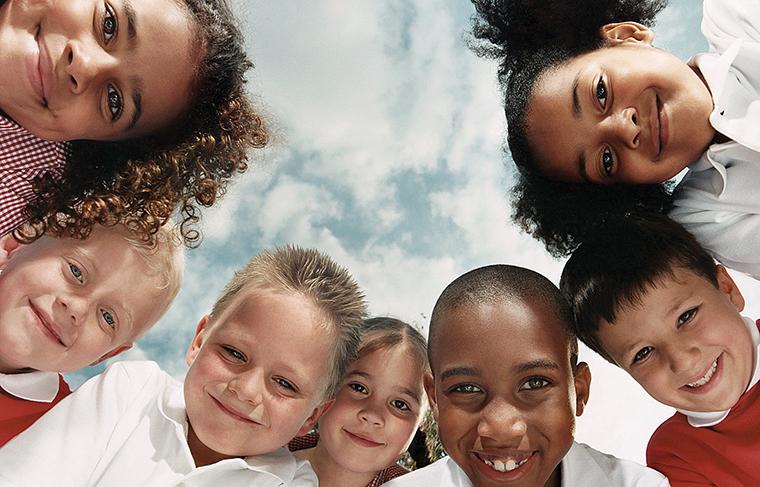 Salvation Army – Rev. Dr. Timothy Li-Hui Tang
“whosoever”Creating a framework to better Understand Culture(s)
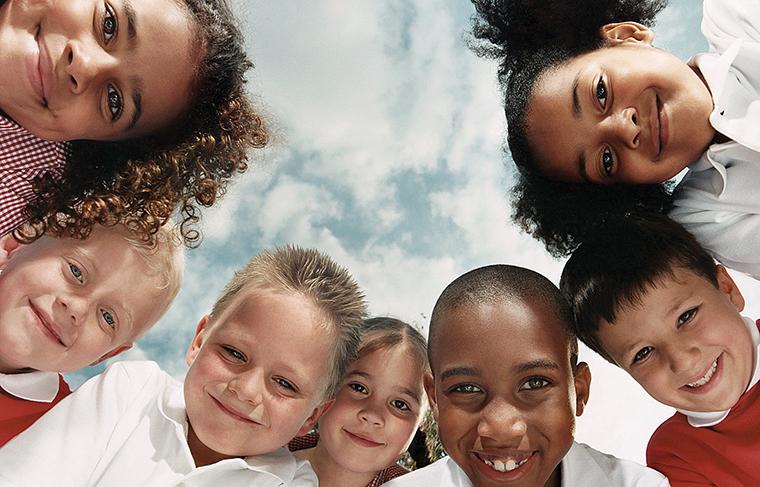 Youtube: the complicated chinese family tree
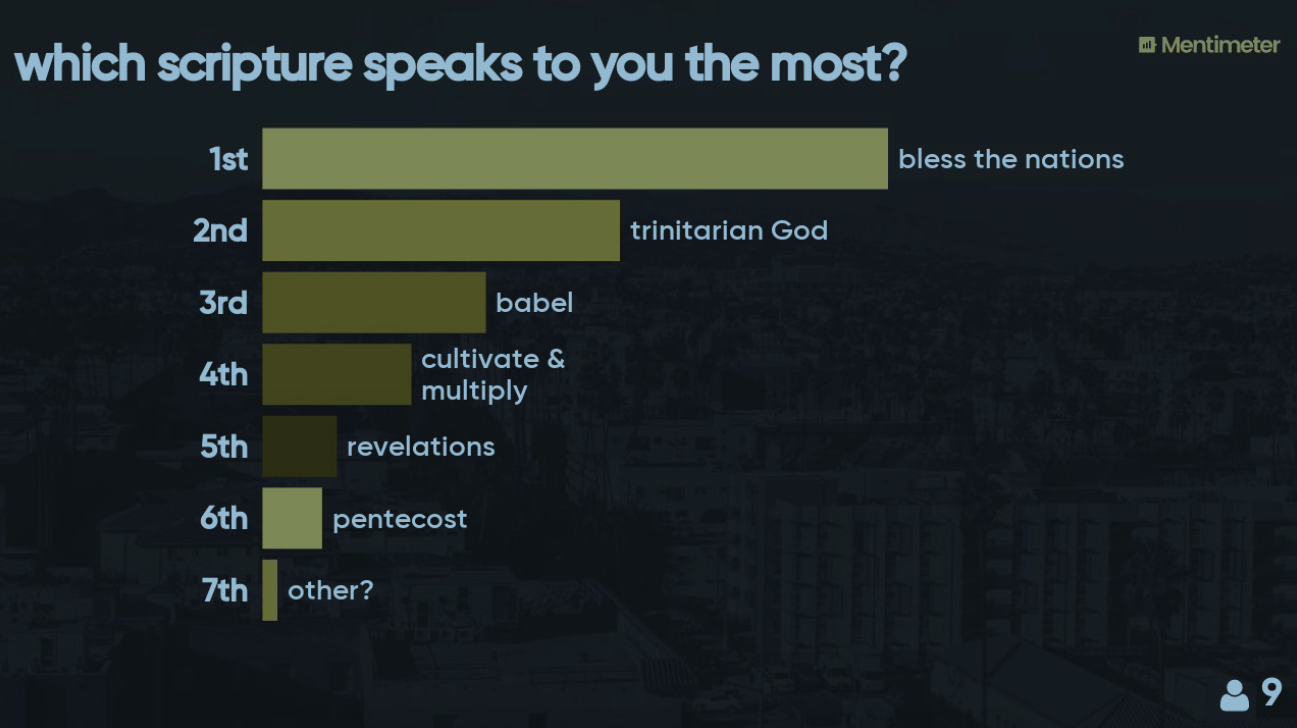 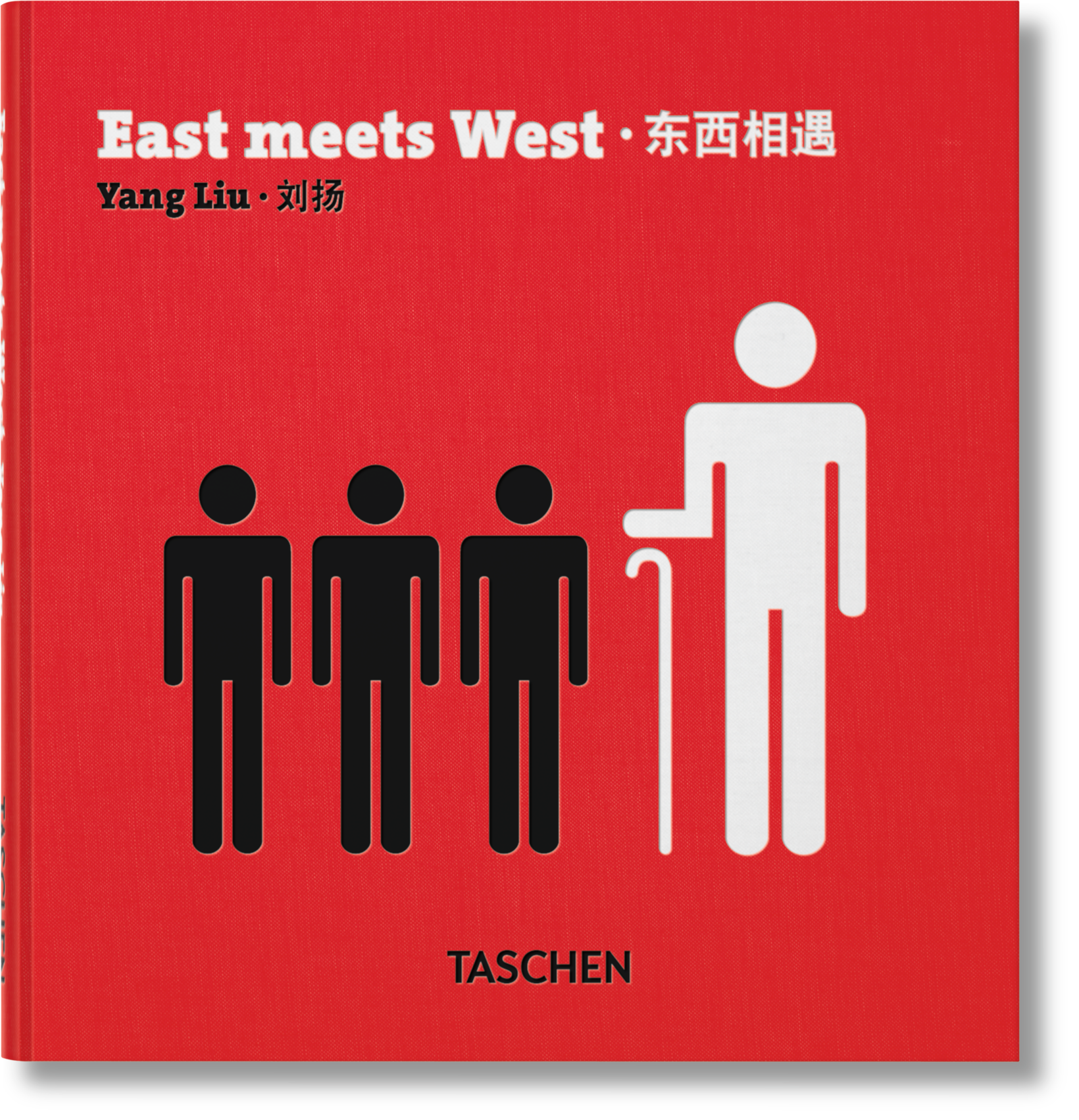 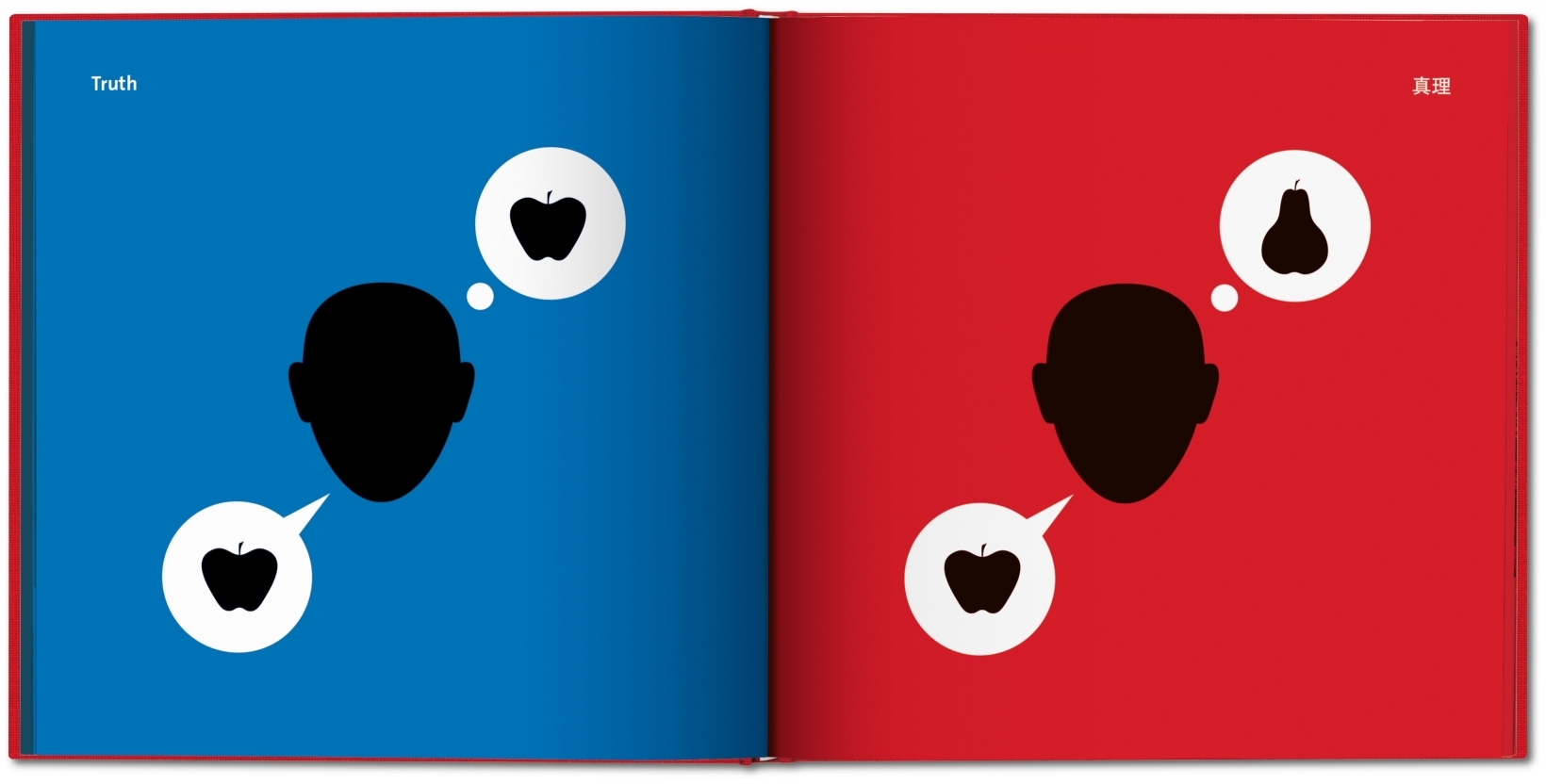 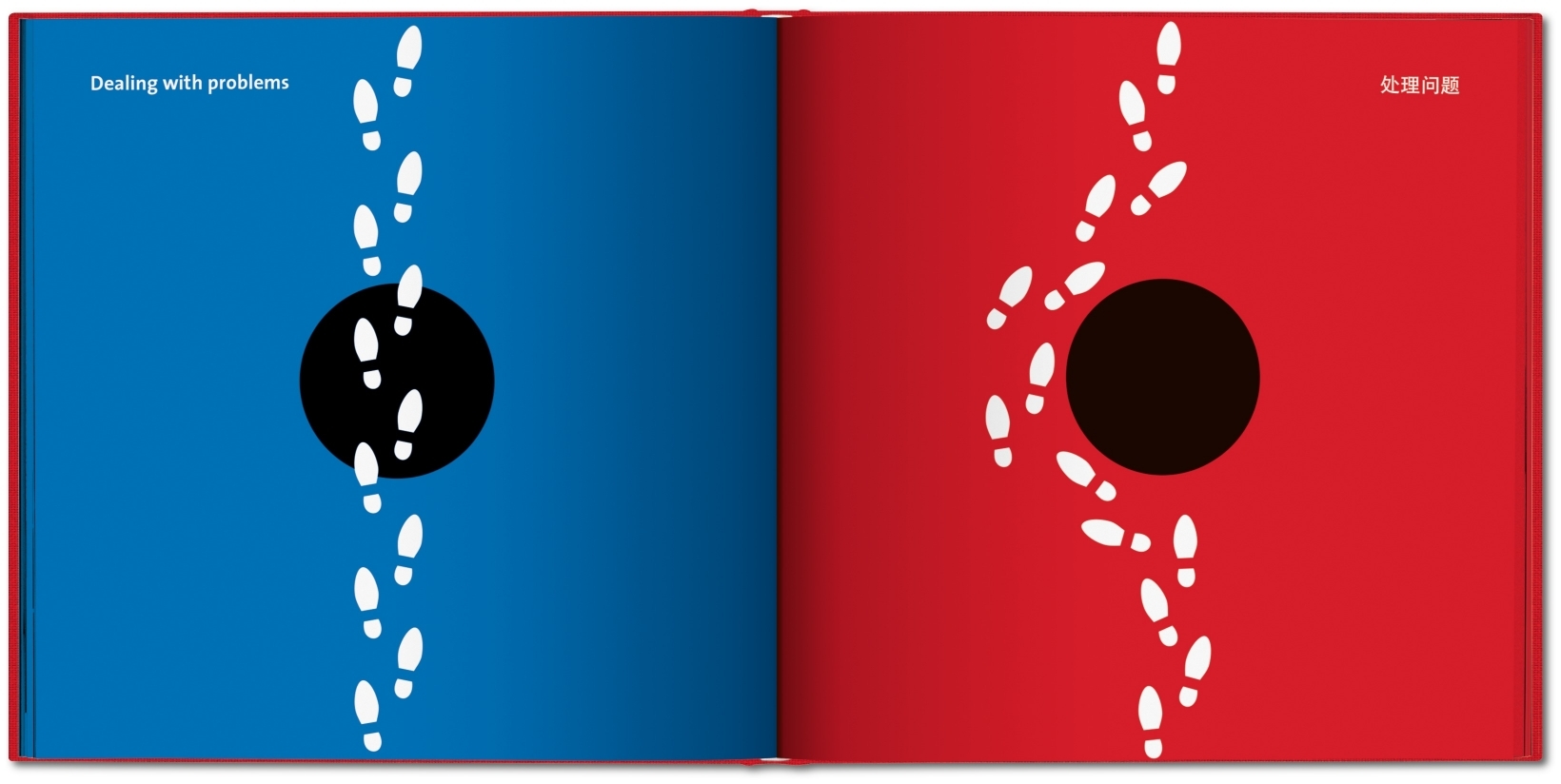 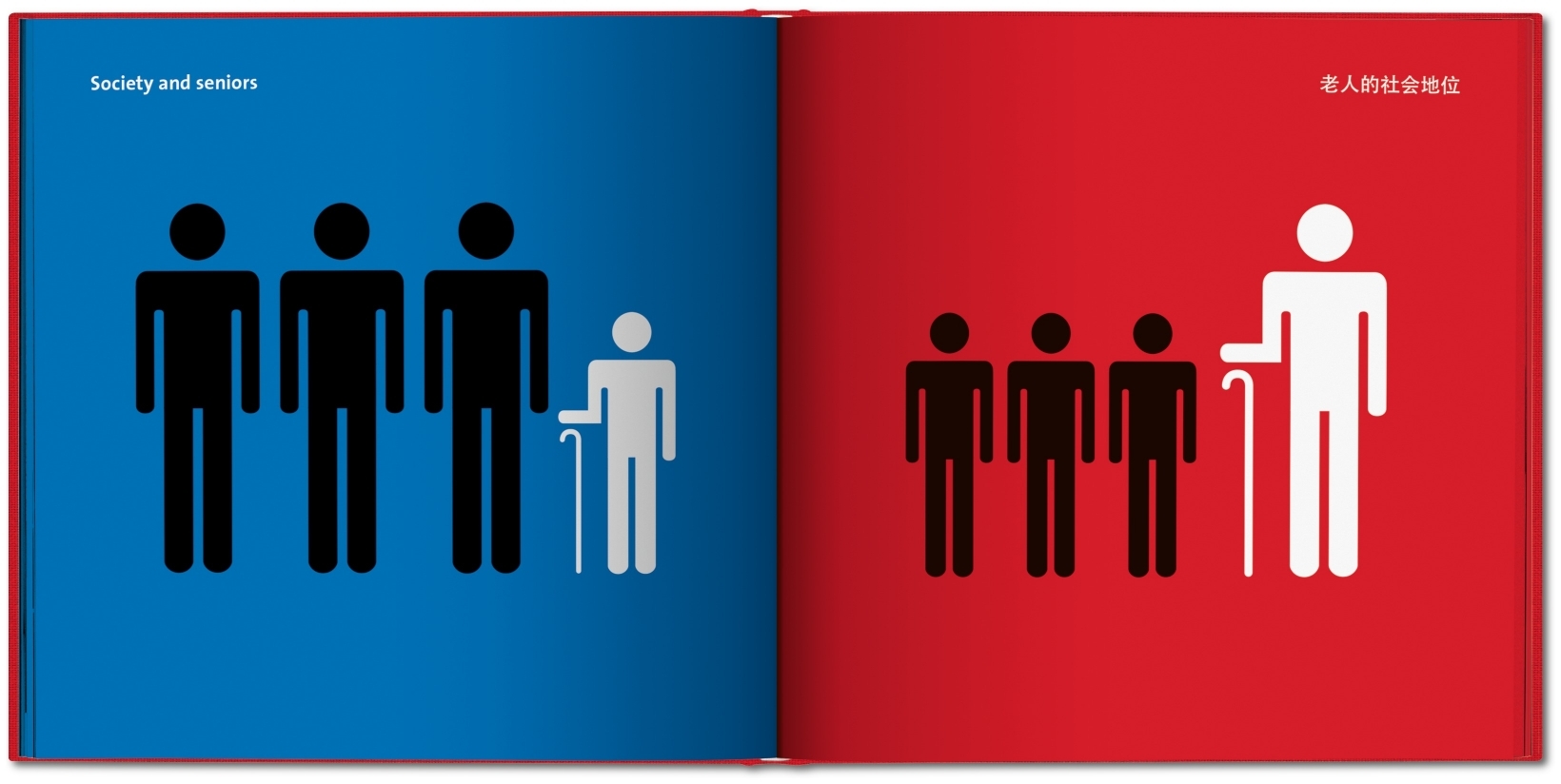 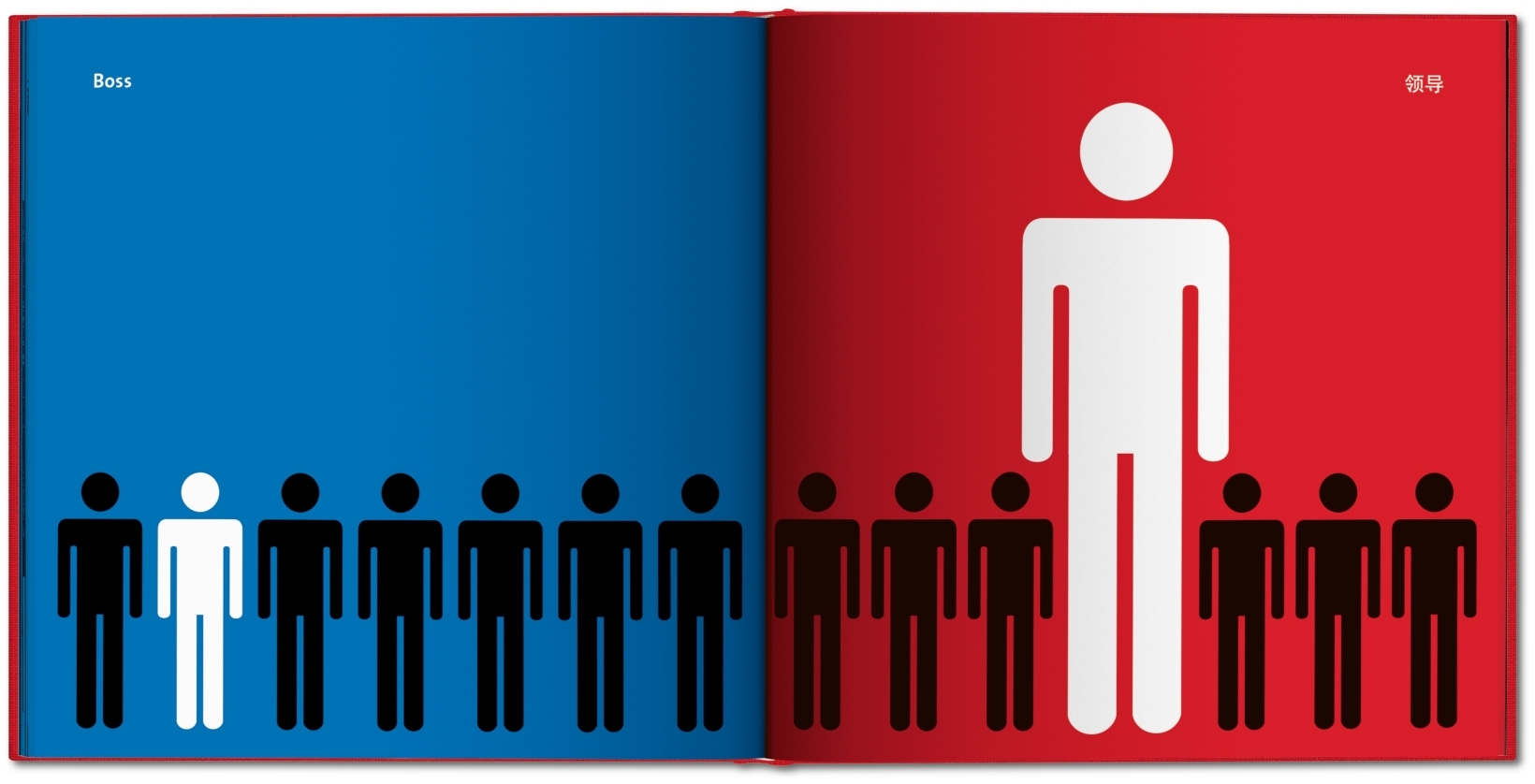 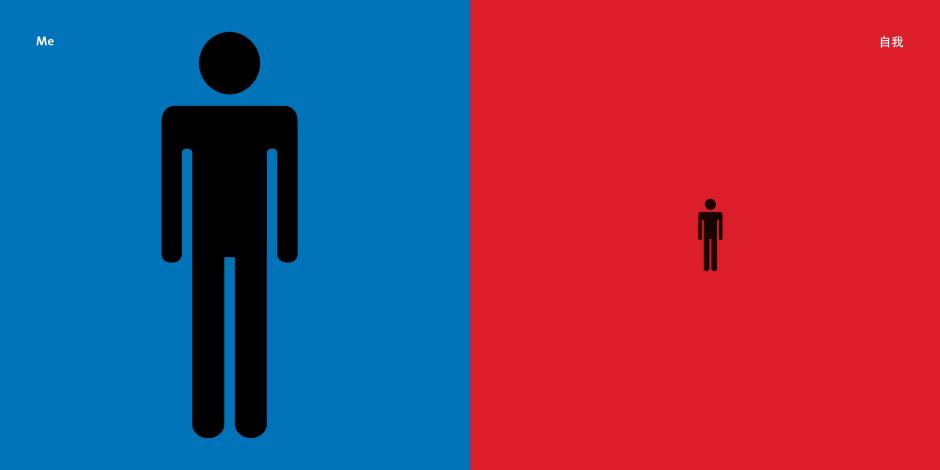 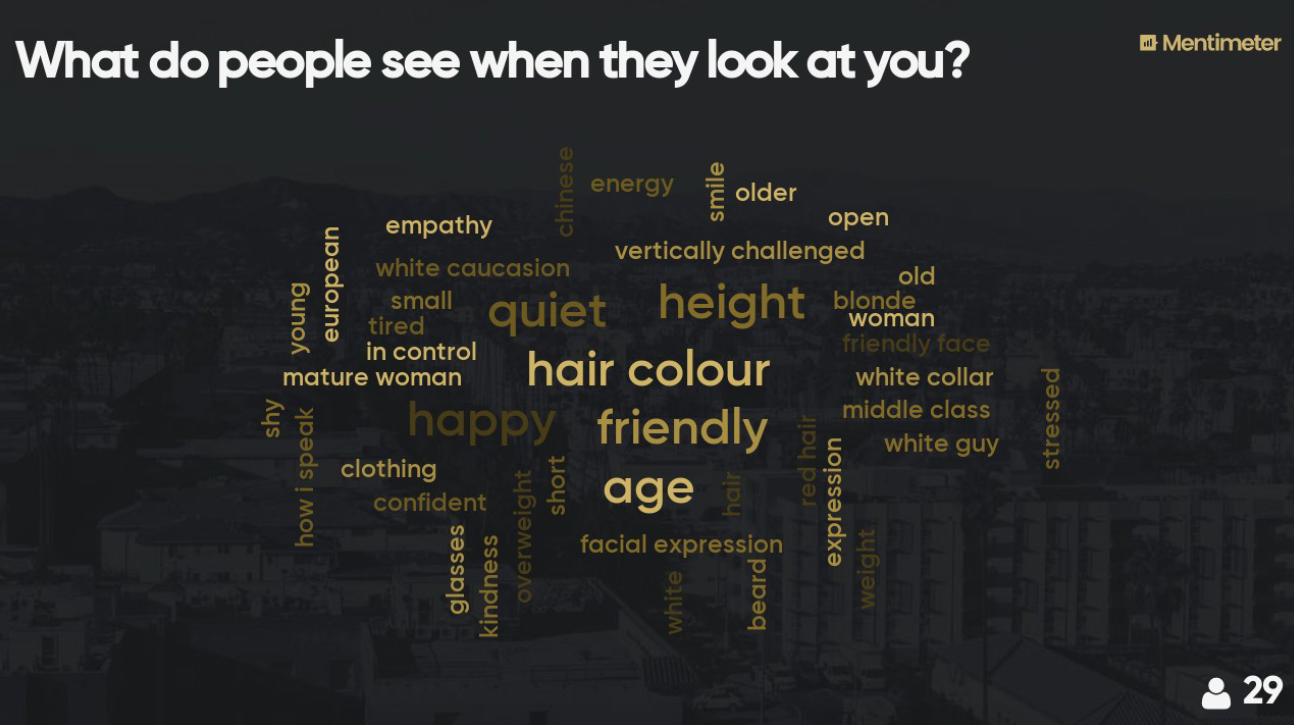 Geert Hofstede: https://bit.ly/2yXmATb
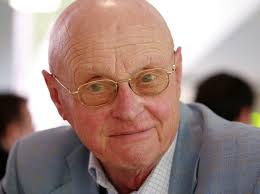 INTERCULTURAL DEVELOPMENT
Also referred to as: intercultural sensitivity, cultural intelligence, cross-cultural competency,
etc…
INTERCULTURAL MINDSET
MONOCULTURAL MINDSET
INTERCULTURAL DEVELOPMENT
Stage based training
“transformation”
“inclusion”
“diversity”
INTERCULTURAL DEVELOPMENT
INTERCULTURAL MINDSET
Stage based training
Assessment based: Intercultural Development Inventory (IDI)
MONOCULTURAL MINDSET
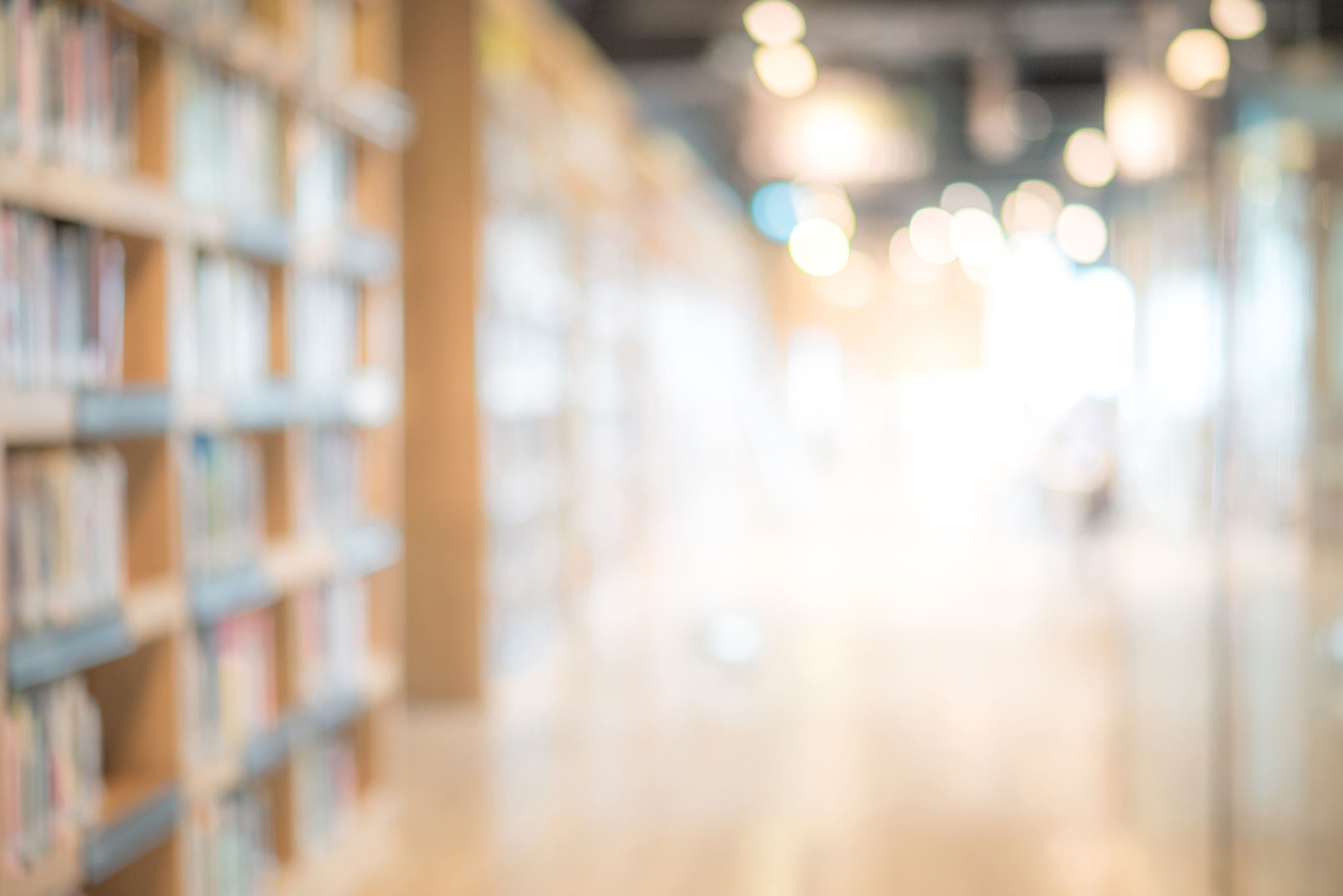 Other books and resources
Minority Experience – Adrian Pei
From the Margins to the Centre – ed. Krause, Santos, Cousins
Strangers in the Kingdom – Das & Hamoud
The Multicultural Leader – Dan Sheffield
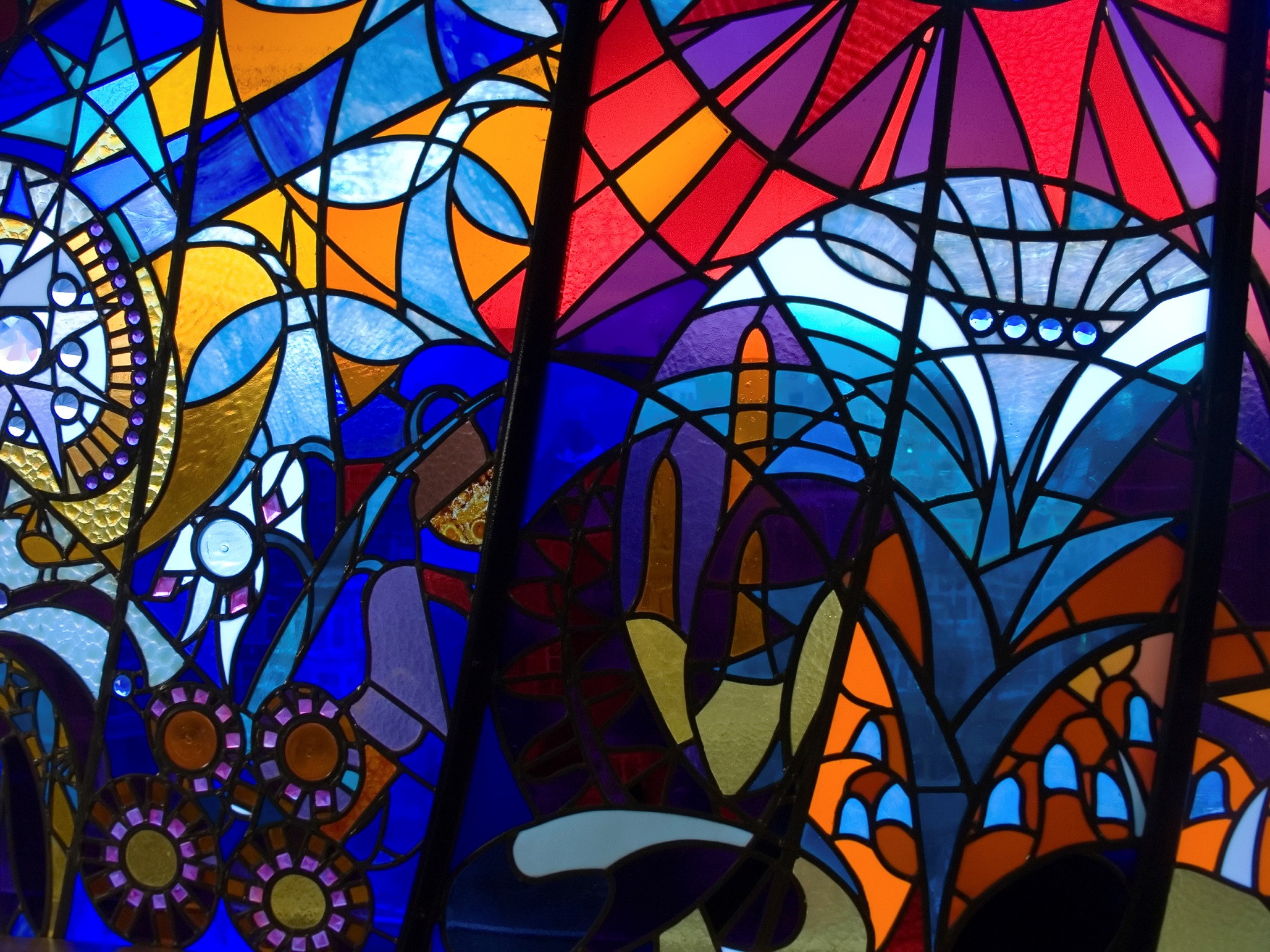 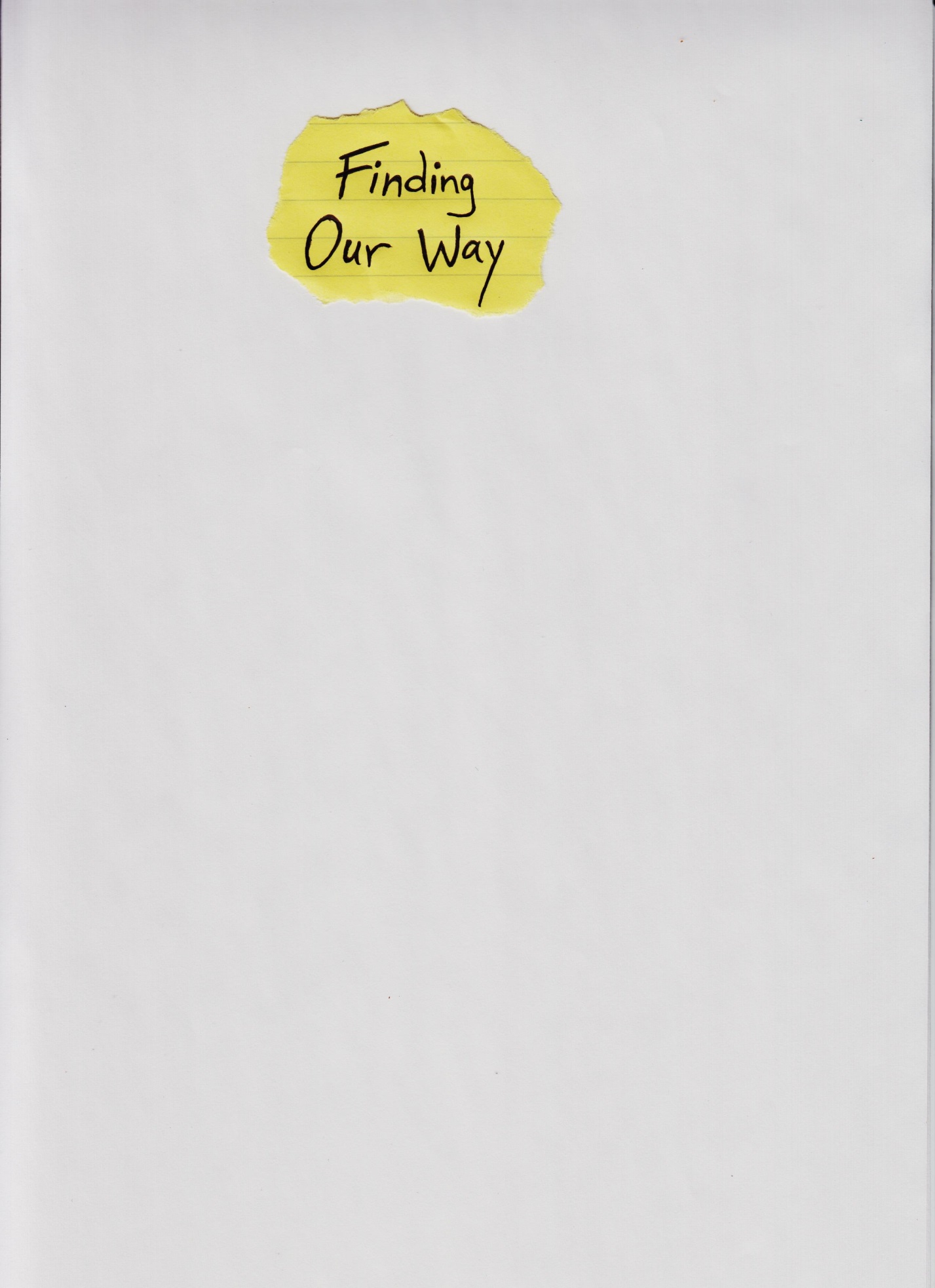 Immigrants, Refugees, and Canadian Churches
https://www.ureachtoronto.ca/finding-our-way/